Getting Started with
Specifications Grading

Michael S. Kirkpatrick
JMU Computer Science and CFI
May Symposium 2019
A traditional scheme
iRAT/tRAT are readiness tests taken first day of each module
Each project has specific deadline (10% penalty for up to 48 hours late)
Make-up exams only for documented excused absence
Barre, E. (2016) “Meaningful, moral, and manageable? The grading holy grail”.
https://cte.rice.edu/blogarchive/2016/2/9/grading
Why grade?
[We have to…]
Fun?
Learning?
Predictor of success?
Motivation?
Barre, E. (2016) “Meaningful, moral, and manageable? The grading holy grail”.
https://cte.rice.edu/blogarchive/2016/2/9/grading
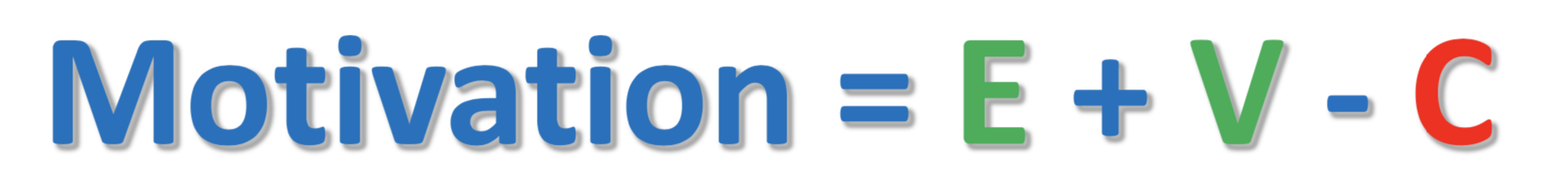 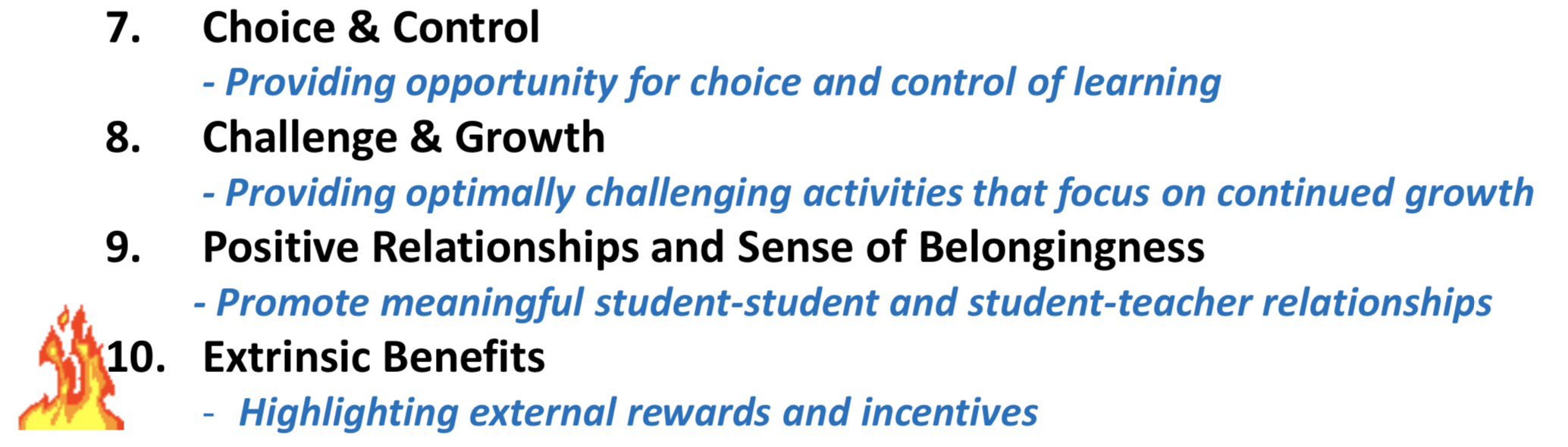 Credit: Dr. Kenn Barron, JMU Motivation Research Institute
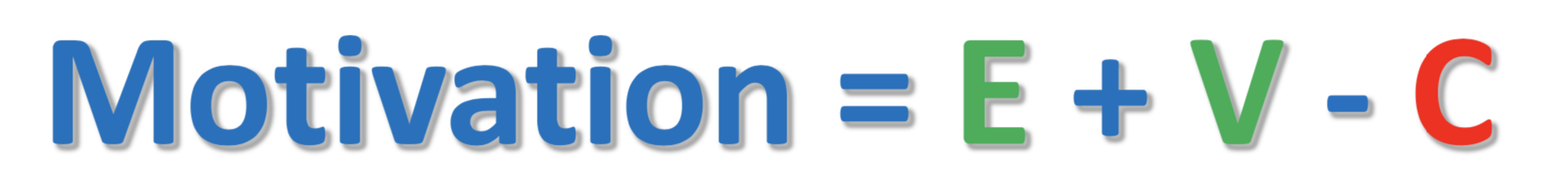 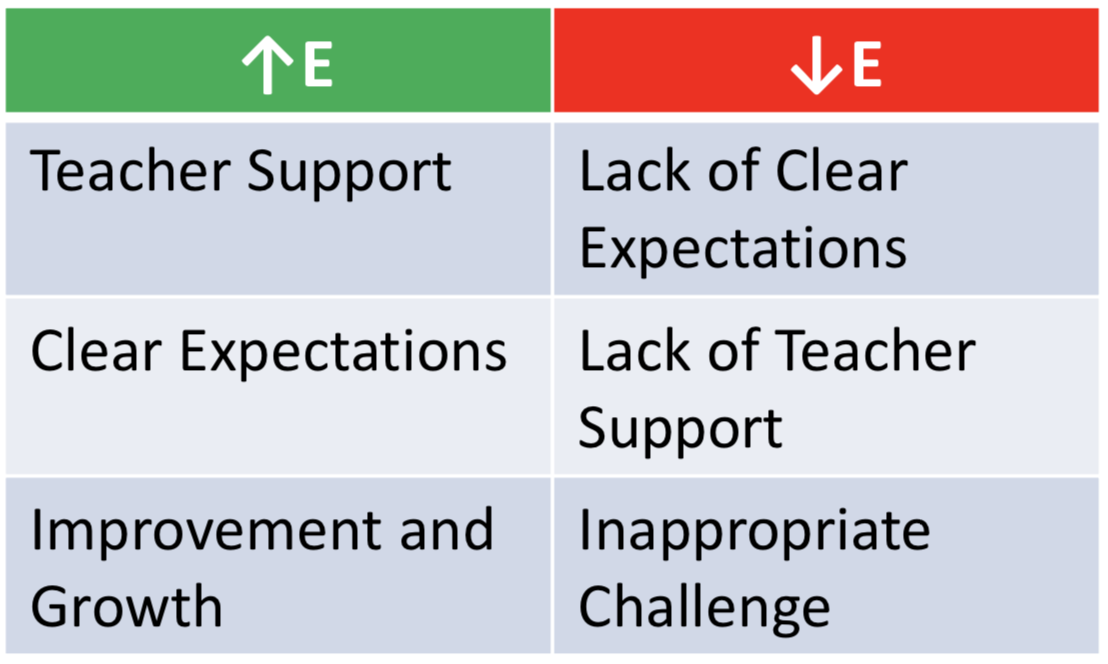 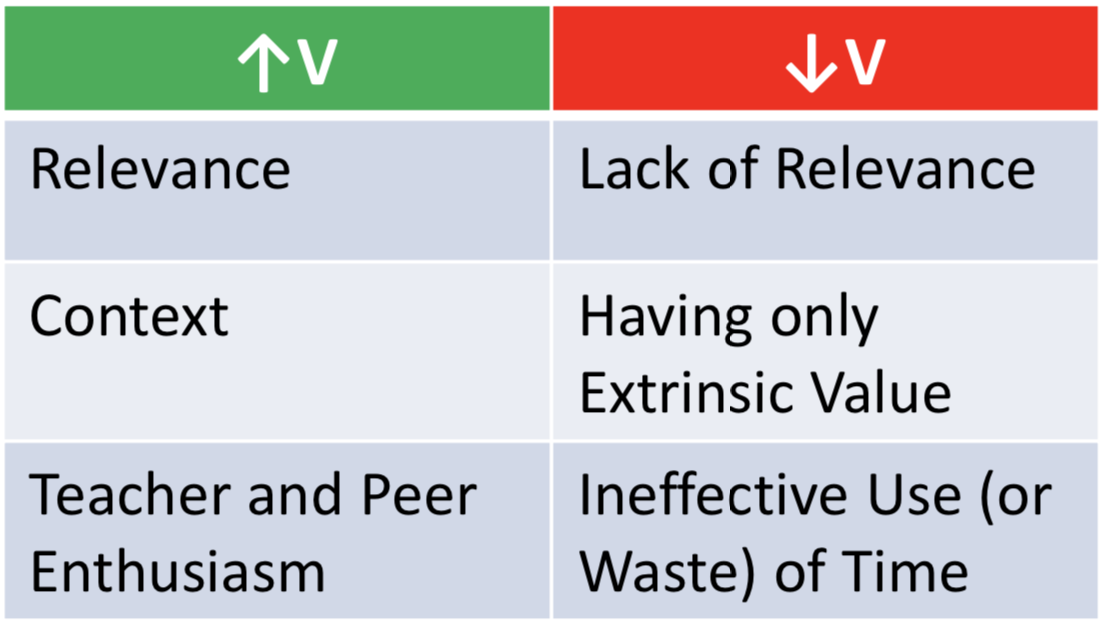 Credit: Dr. Kenn Barron, JMU Motivation Research Institute
Learning outcomes
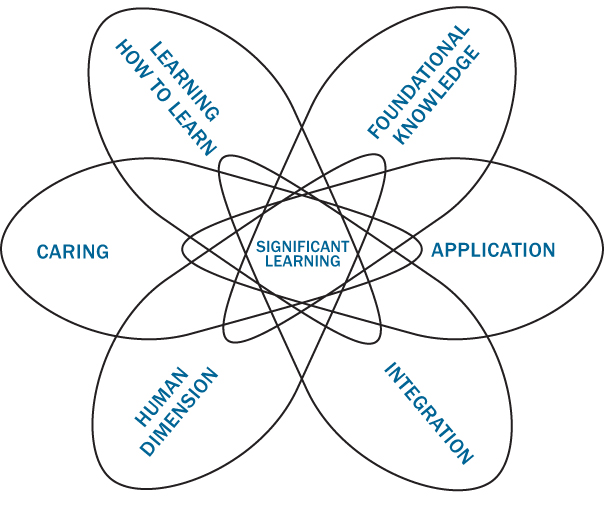 Self-knowledge
Explanation
Empathy
Interpretation
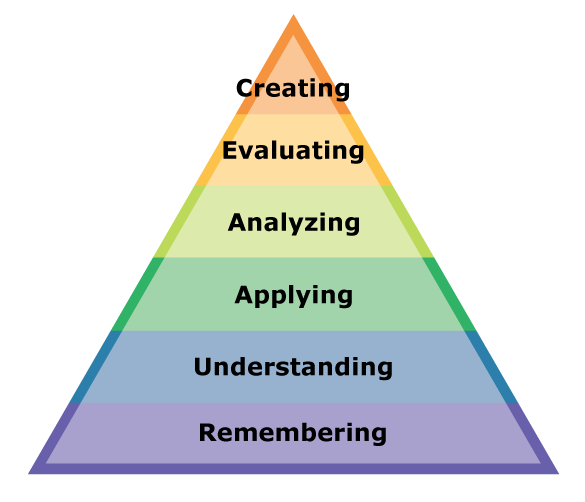 Application
Perspective
Learning outcomes
Build safe and efficient concurrent software systems
Cultivate a sense of identity as a computing professional
Evaluate the root cause of complex system failures
Articulate the tradeoffs induced by design choices
Specifications Grading
Specifications
One-level pass/fail rubrics
Specifications Grading
Specifications
One-level pass/fail rubrics
Feedback
Early and formative
Specifications Grading
Specifications
One-level pass/fail rubrics
Feedback
Early and formative
Bundles
Grouping of tasks or assignments
Specifications Grading
Specifications
One-level pass/fail rubrics
Feedback
Early and formative
Bundles
Grouping of tasks or assignments
Tokens
[Optional] Drops, resubmits, late days, etc.
Point-based specs grading
Reading quizzes + homeworks worth 1 point each
Written assignments (analysis, reports) worth 10 points each
Self-regulated/metacognitive learning activities (exam corrections, muddy points) worth 2 points each
Creative project can be individual or group
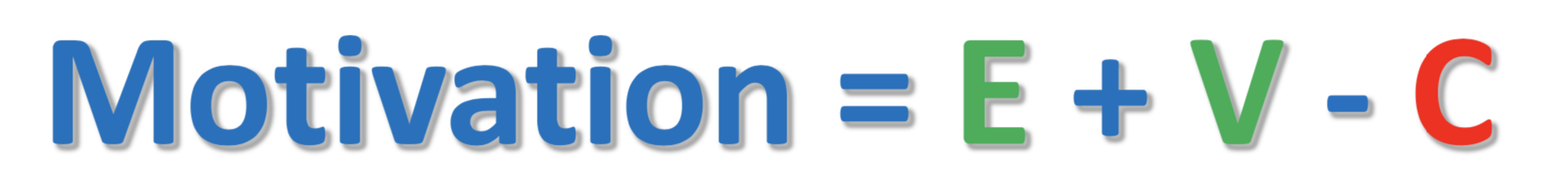 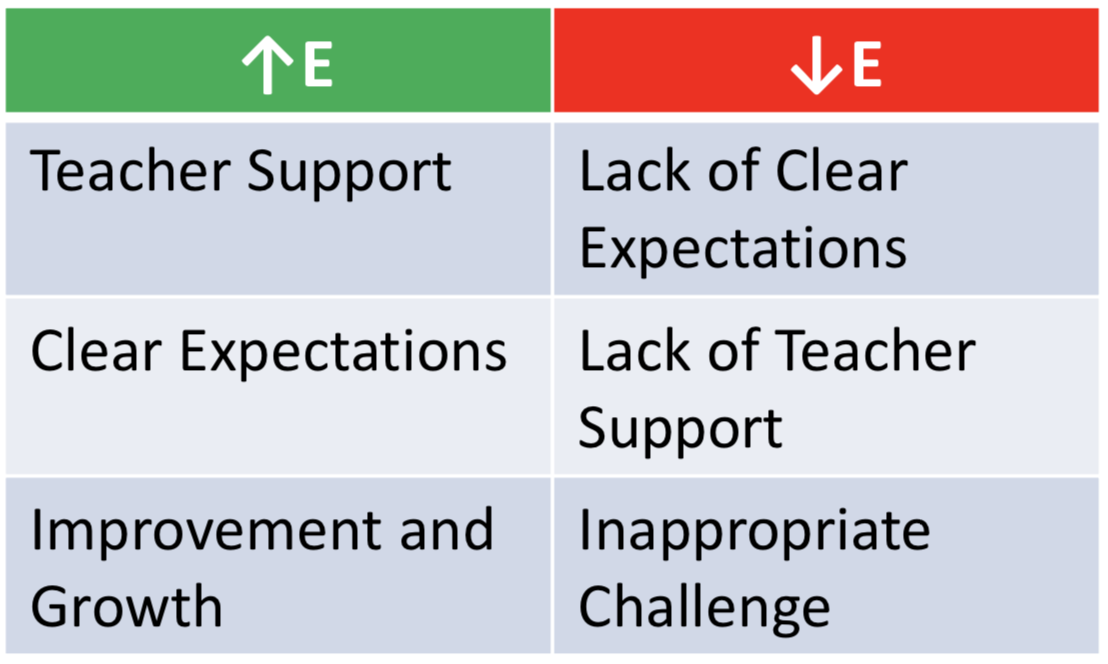 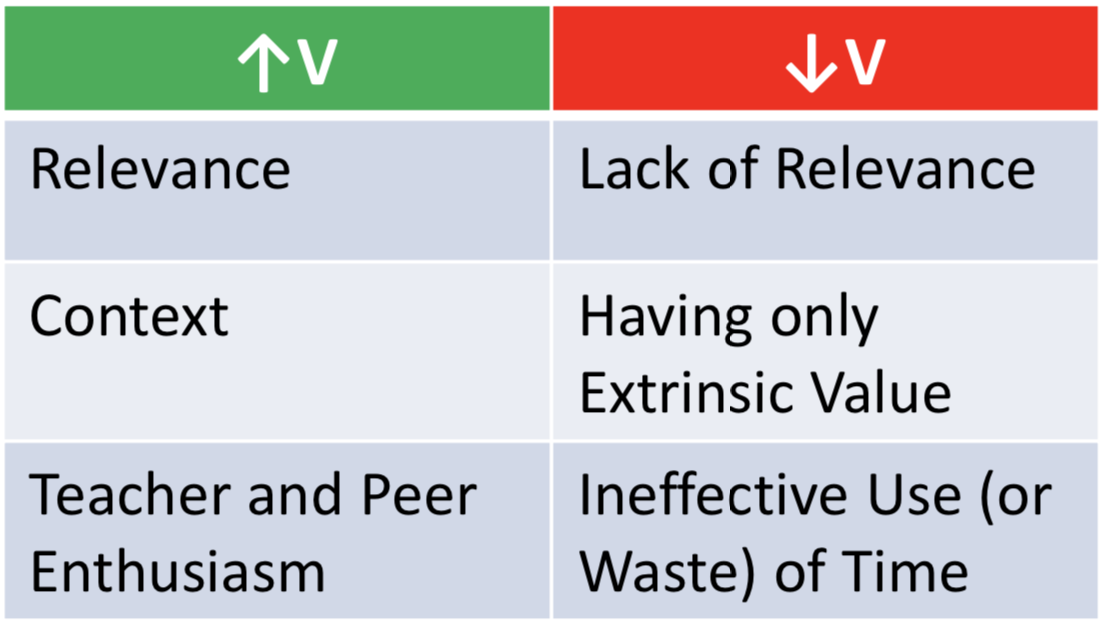 Credit: Dr. Kenn Barron, JMU Motivation Research Institute
Horizontal bundling
Bundle 1
Bundle 2
Bundle 3
Bundle 4
Bundle 5
Reading analyses
Homework problems
Annotated bibliography
Project
live demo
Analysis paper
2 bundles = D      3 bundles = C      4 bundles = B      5 bundles = A
Hierarchical bundling
All B requirements plus
Project analysis paper
Solve 6 total final exam problems
A
All C requirements plus
Project implementation and working demo
Solve 4 total final exam problems
B
All D requirements plus
Complete 4 of the 5 lab exercises
Solve 3 total final exam problems
C
Complete 3 of the 5 lab exercises
Have no more than 5 unexcused absences
Solve 2 total final exam problems
D
Some cautions…
Some cautions…
Some cautions…
Case study
Case study
Identify potential problems in the instructor’s spec grading scheme. Consider...
alignment of objectives with assessments, including specs
opportunities students have for feedback and revision
opportunities students have for choice
emphasis and balance among the bundles
Fix it…
Your turn…
Identify a core learning objective for a course you have recently taught. Create a specification for an assessment. Consider…
what type of assessment is needed
what criteria define “B-level” quality
what forms of scaffolding you must provide
how easily/quickly can you provide feedback
Discussion…
Resources
https://www.cmich.edu/office_provost/AcademicAffairs/CAA/Assessment/Documents/2nd%20Annual%20Assessment%20Retreat/Kevin%20Cunningham.pdf
https://www.insidehighered.com/views/2016/01/19/new-ways-grade-more-effectively-essay
https://justtv.wordpress.com/2016/02/16/rethinking-grading-an-in-progress-experiment/
https://rtalbert.org/specs-grading-iteration-winner/